Doing Ordinary Things Extraordinarily Well: Faculty Perspectives on Excellence in ICT and E-Learning Use in Colleges
Mary Jorgensen and Alice Havel

In Collaboration with 
Catherine Fichten, Laura King, Jillian Budd, Alex Lussier, Christine Vo, Cristina Vitouchanskaia, Jennison Asuncion, Mai Nhu Nguyen, Alexandre Chauvin, Evelyne Marcil & Laura Schaffer
5th Annual SALTISE Conference, June 3, 2016, Montréal, Québec
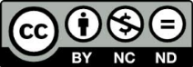 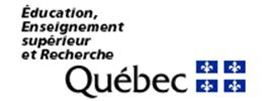 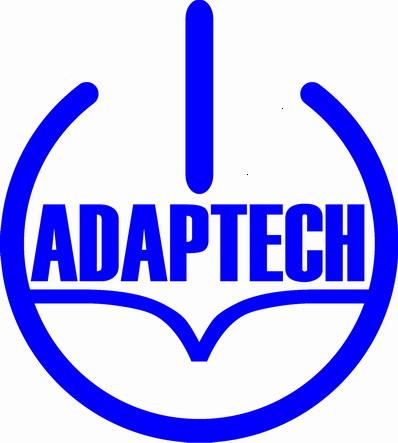 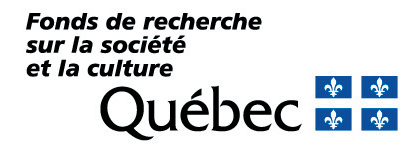 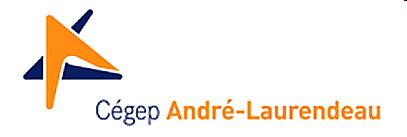 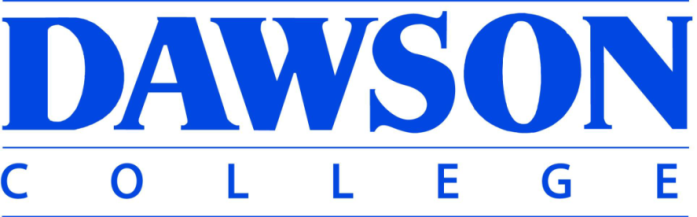 Goals and Method
Examine and compare student and faculty perspectives on use of ICTs 

311 students from 1 English and 1 French language Cegep

114 of the professors nominated by students for excellent use of ICTs
2
Method (cont’d)
Checklist of technology used by professors

Semi-structured interview
Example of Questions:
What challenges have you had using computer technology, and how did you overcome them? 
Interrater reliability = 86%
3
Professor Characteristics
Language of Cegep:
English (54%)
French (46%)
Sex: Female (40%), Male (60%)
Program:
Social science (34%)
Science (37%)
Arts (28%)
4
[Speaker Notes: Career = 46% (CAL did not have a career arts program)
Pre-university = 54%]
Students and Professors Agree
5
Students and Professors Don’t Always See Eye to Eye
6
Faculty Views: Using Technology in Teaching is not Always Easy
Technical Problems
Computers do not work or work slowly
Course Management System crashes
Files exceed Dropbox limit
Institutional Problems
Need to upgrade hardware / software
Network down or slow
Problems with logins
7
[Speaker Notes: Insitutional problems = Incompatability of software versions at the college and at home]
Faculty Views: Using Technology in Teaching is not Always Easy
Student-Related Concerns
Overestimation of their own ability
Inappropriate use of personal technology in class
Professor-Related Concerns
Time constraints
Lack of knowledge
Overreliance on technology
8
[Speaker Notes: Student-related concerns: Different levels of ability in using technology]
Faculty Wishlist: Hardware / Software
Smart Boards

Clickers

Other
More MACs at the college
Better access to computer lab for class
Specific software requests
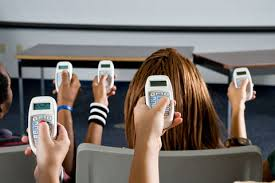 9
Faculty Wishlist: Knowledge of how to use Technology
Workshops Offered by College  
Pedagogical day scheduling and content
Videos and online tutorials 

Professional Development 
Smart Board
Moodle
Clickers
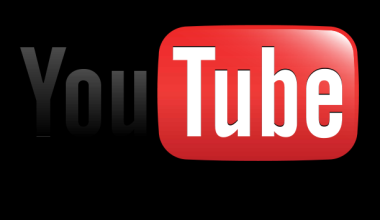 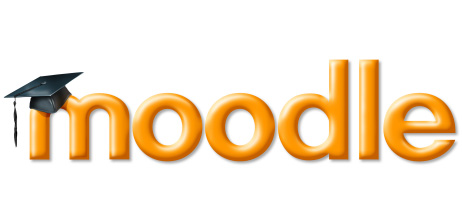 10
Faculty Views: Students with Disabilities, Second Language Learners
Technology-Related Changes
Allow student use of personal technology in class
Provide access to professor’s course notes
Caption videos
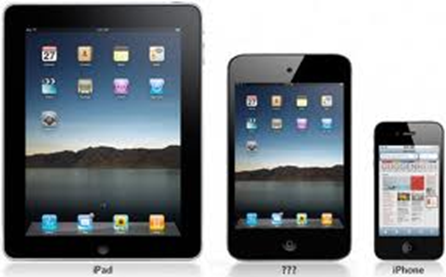 11
[Speaker Notes: 1) Few changes in the use of technology: Allow additional time for exams and labs
2) No changes needed as everything is accessible to all students: Universal design, Flexibility
Least common response had to do with actual technology changes.]
Student Views: Use of Personal Technology in Class
12
Comparison of Student and Faculty Views About Use of Personal Technology in Class
13
Take Home Messages
It’s not only what technology is being used, but how well it’s used 

There’s a gap between students’ technology-related wants and professors’ practices

There’s a need for more institutional support and accessible training
14
[Speaker Notes: Course notes, attendance, and tests / quizzes online, as well as clickers, Smart Boards and virtual office hours: Gap between students and teachers
More institutional support: time and opportunity to learn how to use technology in an accessible format]
More Information
Mary Jorgensen
mjorgensen07@ubishops.ca

Alice Havel	
ahavel@dawsoncollege.qc.ca
Thank you!
15